Pacific Regional Training on EU Budget support and blending modalities24-28 October 2016
Module 1

Introduction to the EU Budget Support conceptual framework, definition and main principles
[Speaker Notes: This presentation covers chapters 2 and section 5.1. of the BS Guidelines]
Outline Module 1
EU BS conceptual framework
Definition, principles and financial devices
2
The EU Communication on the Agenda for change (2011)
Policy priorities
Human rights, democracy and other key elements of good governance 
Inclusive and sustainable growth
Background and purpose	
A response to aid effectiveness concerns  increase the impact of EU development policy
Rationale	
Eradication of poverty is paramount objective of EU development policy
Sector concentration
Geographical differentiation
Coordinated action
Improved coherence among EU policies
Main principles for programming of EU cooperation
3
[Speaker Notes: Aid effectiveness concerns, esp. aid fragmentation, MDGs are not sufficient (Development, democracy, human rights, good governance & security  intertwined objectives, and it is essential to offer a future to young people  inclusive ((people’s ability to participate in and benefit from wealth’s creation) sustainable growth. Also finding that coordinated EU action has an added value
Source: 
Final Communication from the Commission to the European Parliament, the Council, the European Economic and Social Committee and the Committee of the Regions: Increasing the impact of EU Development Policy: an Agenda for Change Com(2011) 637 
Policies priorities
Human rights, democracy and other key elements of good governance should feature more prominently in all partnerships
EU action should focus on: democracy, gender equality, public sector management, tax policy & administration, corruption, civil societies & local authorities, natural resources, development-security nexus
EU general budget support to be linked to the governance situation and political dialogue with partner country
Inclusive (=people’s ability to participate in and benefit from wealth’s creation) and sustainable growth.  
Foundations for inclusive growth (e.g. Employability, social protection, health & education)
Drivers of growth and job creation (e.g. business environment, regional integration)
Sectors with strong multiplier impact and contributing to environmental protection + climate change prevention/adaptation : sustainable agriculture and efficient renewable energ
Main principles:

1. Sector concentration
focus on maximum of 3 sectors
2.  Geographical differentiation
Target resources on where they are needed and where they have greatest impact
Allocation of EU development assistance according to partner countries‘ characteristics
Support development in the Neighbourhood States and Sub-Saharan Africa, as well as in fragile countries
Need for other types of cooperation and new partnerships with upcoming / advanced developing countries
Portfolio approach: diversify aid modalities and develop other types of cooperation: complementarity of aid instruments (BS, project, capacity development, blending mechanisms..)
Development partnership based on mutual interests with emerging economies and strategic partners
3. Coordinated EU action
Joint programming (EU-Member states)
Programming synchronised with the strategy cycle of partner countries 
Use by EU & Member states of aid modalities that facilitate joint action
Common framework for measuring and communicating the results of development policy
Comprehensive approaches to domestic and mutual accountability
4.  Improved coherence among EU Policies
Policy coherence as regards the development agenda (increase impact of EU policies on development objectives): EU FTA/AA, EPA…]
The EU Communication on Budget Support (2011)
Background 	
A response to BS effectiveness concerns and findings of weak programming, inadequate risk management, insufficiently effective policy dialogue and difficulties in using performance-based assessment of policy implementation
New BS approach main principles
Stronger link with fundamental values
Three types of contracts to better respond to political, economic and social context of partner country
Strengthened eligibility criteria, more structured assessment, focus on accountability and transparency and use of risk management framework
Key issues for success: results, performance measurement, predictability and ownership
Strengthened EU coordination
4
[Speaker Notes: Lessons learnt
Related to programming
Objectives of GBS programmes do not sufficiently take into account the specific circumstances and changing priorities of the partner countries as well as other programmes implemented by the EC and other donors;
Objectives are often formulated in terms which are too general which makes it difficult to assess effectiveness;
General and Sector Budget Supports are the same modality but have different objectives that must be reflected in the conditions and dialogue; 
The rationale followed to set the funding amounts to be allocated is not always clear;

Lessons learnt Risk management
Budget Support has a different risk profile from project aid:
lower development risk? Depending on  the degree of weaknesses in respective national development strategies;
higher fiduciary risk? Especially in the case of weak PFM systems;
Key Challenges 
Assessing quality of governance in the partner country and political risks requires an intensified political dialogue;
Improving tools for assessing financial risk: such as regular diagnostics identifying key areas of weakness and informing the preparation and implementation of reform programmes;
 Strenghtening oversight bodies (audit institutions, Parliament,…)
 Managing development risks through better monitoring tools;
 Assessing external risk factors;

Lessons learnt Policy dialogue
BS programmes have had a catalytic effect in respect of strenghthening dialogue on the national budget and PFM
But as stressed by the Court of Auditors, the Commission does not make full use of the instrument’s potential due to insufficient expertise in the priority areas and to weaknesses in the management of the dialogue process;

Key issues 
how policy dialogue can better engage with Supreme audit institutions, national Parliaments, private sector and civil society organisations?
How to make the dialogue more effective: scope of dialogue, skills required, role of conditionality?

Lessons learnt performance
The performance based conditions attached to disbursement of GBS are generally relevant; 
But their expected use as a basis for assessing progress and deciding the level of disbursement as well as for policy dialogue has revealed difficulties;
Main problems: lack of clarity over what constitutes satisfactory progress; weaknesses in statistical systems; choice of targets; scope of the indicators (narrow or covering more holistic performance asessment);
Raise question of accountability;
Key challenge
definition of specific objectives; performance indicators and monitoring framework to assess the contribution of BS to development and poverty reduction;]
EC Communication on BS: key messages (1/2)
BS: not an end but a mean of delivering better aid by fostering partner countries ownership of development policies and reforms

BS: An aid modality to be implemented rigorously

BS: not provided to every partner country (PC)

Underlying principles and policy dialogue matter: stronger link with « fundamental values »
Strengthened eligibility criteria (more rigorous assessment) 
Stronger focus on accountability and transparency (new  criterion) 
Differentiating budget support to better respond to political, economic and social context of PC: 3 types of contracts 
3 keys issues for success: results, performance measurement and predictability.
Strengthened and formalised risk management framework
Strengthened EU coordination
5
[Speaker Notes: Source: The Future Approach to EU Budget Support to Third Countries. Communication from the Commission to the European Parliament, the Council, the European Economic and Social Committee and the Committee of the Regions. Com(2011)638/2

NB Possibility to go quickly on this slide or to elaborate. 
The communication proposes, 1° to develop a modern approach to BS, 2° to strengthen EU coordination,  3° to improve design and implementation
1° Developing a modern approach
 Building on success:  high degree of predictability,  emphasis on national ownership of dvpt strategies, result oriented disbursements and performance related tranches. Continued dynamic approach to eligibility criteria , and strengthened assessment of progress and monitoring.
 Contractual partnerships to build/consolidate democracies, pursue sustainable and inclusive growth and reduce poverty  promote fundamental values (GGDC);  improve macro/financial stability and management (GDDC); promote sector reforms & better services delivery (SRC); SBC in fragile states; reduce aid dependency & improve resources mobilisation. 
2° EU coordinated approach: move towards « single EU GGDC”; act together to increase critical mass & leverage; be supportive of wider donor coordination and country-led coordination.  Practically: share assessments, diagnostics, eligibility conditions; harmonise risk assessment tools; perform joint assessment; carry out high level political dialogue; jointly communicate	to local stakeholders BS disbursements and compliance with conditions.]
EC Communication on BS: key messages (2/2)
BS as a vector of change to address 5 development challenges:

promoting human rights and democratic values

improving public finance management, macro-economic stability, inclusive and sustainable growth & the fight against corruption and fraud

promoting sector reforms and improving sector service delivery

State building in fragile states and addressing development challenges of SIDS and OCTs

Improving domestic revenue mobilisation and reducing dependency on aid
6
[Speaker Notes: Source: The Future Approach to EU Budget Support to Third Countries. Communication from the Commission to the European Parliament, the Council, the European Economic and Social Committee and the Committee of the Regions. Com(2011)638/2

NB Possibility to go quickly on this slide or to elaborate. 
The communication proposes, 1° to develop a modern approach to BS, 2° to strengthen EU coordination,  3° to improve design and implementation
1° Developing a modern approach
 Building on success:  high degree of predictability,  emphasis on national ownership of dvpt strategies, result oriented disbursements and performance related tranches. Continued dynamic approach to eligibility criteria , and strengthened assessment of progress and monitoring.
 Contractual partnerships to build/consolidate democracies, pursue sustainable and inclusive growth and reduce poverty  promote fundamental values (GGDC);  improve macro/financial stability and management (GDDC); promote sector reforms & better services delivery (SRC); SBC in fragile states; reduce aid dependency & improve resources mobilisation. 
2° EU coordinated approach: move towards « single EU GGDC”; act together to increase critical mass & leverage; be supportive of wider donor coordination and country-led coordination.  Practically: share assessments, diagnostics, eligibility conditions; harmonise risk assessment tools; perform joint assessment; carry out high level political dialogue; jointly communicate	to local stakeholders BS disbursements and compliance with conditions.]
THE SHIFT TOWARDS  SUPPORT                                              TO COUNTRY PARTNER STRATEGY
FROM PROJECT AID TO POLICY BASED AID

‘On-policy’: support public policies of the country (alignment and harmonization)

‘On system and on budget’: support country mechanisms and budget and gradually use them to channel external assistance;

‘Focus on results’: from tangible inputs to intangible results (more difficult to showcase) 

Dialogue on public policies: software of development cooperation
FROM GOVERNMENT TO COUNTRY OWNERSHIP 

Multi-actor policy & dialogue processes to:

Implement reforms & achieve results 

Increase the legitimacy of reforms 

Gradually improve domestic accountability

Evidence based policy making & dialogue
Bringing public policies and multi-actor processes into the equation
Primacy of domestic policy process and actors (change come from within)
EU Portfolio approach
BS is one among several instruments in EU comprehensive policy as regards aid to partner countries

Complementary between different modalities: projects, BS, capacity development, blending… 

No target in terms of % of BS in each PC cooperation portfolio but BS remain the preferred modality when conditions allow it.
8
Outline Module 1
EU BS conceptual framework
Definition, principles and financial devices
9
Dialogue
Financial transfers
Capacity development
EU approach to Budget Support
Performance assessment
Budget support is a financial assistance modality: it is a means to deliver more effective support to national and sector policies

It involves:
Financial transfers
Policy Dialogue
Performance assessment
Capacity development
10
EU Definition of Budget Support
Transfer of financial resources of an external financing agency to the National Treasury of a partner country, following the respect by the latter of agreed conditions for payment
 It is not a blank cheque
 Eligibility criteria + disbursement conditions
The resources transferred are:
Part of the global resources of the partner country  
& 
Used in accordance with its public financial management system
11
[Speaker Notes: First, the transfer of resources is made to the foreign exchange reserves of the Central Bank. It is then the Central Bank that credits the National Treasury of the partner country. Second, the transfer of resources must be to the National Treasury Account – this may be the Consolidated Fund of the Government, National Revenue Account, “le compte du Trésor” or equivalent – normally held by the government in the Central Bank. Transfers that are made to accounts held by parties other than the government, held in Commercial banks (even if held by government agencies or agents), or held outside the National Treasury system cannot be considered to be budget support. Third, any transfer is always made after the agreed conditions for payment have been respected, and once the transfer is made these resources are used, along with other government resources, in accordance with the public financial management systems of the partner government. That is they are planned for, budgeted, spent, reported on, accounted for, and audited through the procedures of the partner government. In this respect the Commission’s responsibility consists of ensuring that the conditions have been met and that resources are transferred to the national treasury in accordance with the agreement. The following slide illustrates this graphically.]
EU approach to Budget Support
A conditional Aid Programme with eligibility criteria and disbursement conditions
Financial ressources transferred by the EU are:
- part of the global ressources of the Partner Country
- not earmarked to specific expenditures of the partner country budget
- used in accordance with the Partner Country’s Public Financial Management System
- Distinction between Fixed and variable components: fixed an variable tranches
12
[Speaker Notes: Fiduciary risk is a requirement that funds be used for the purposes intended (correct use of resources). Fiduciary responsibility is an ‘obligation to act to protect the providers of the funds against the possibility that the funds are misused or stolen’, i.e. not used for guns instead of butter.
Fiduciary risk does not include ‘value for money’ or any other efficiency objective although it is often interpreted as including issues of efficiency, effectiveness, efficacy and value for money. This is strictly speaking not included in the concept.
The three types of risks (misappropriation, misallocation and inefficiencies have a degree of kinship with the three level of PEM: overall expenditure control, strategic allocation and operational management (see Alan Schick)
Fiduciary Risk can be split into (i) inherent risks (i.e. behavioural factors, “bad intentions”), and (ii) control risks (i.e. (unintended) system factors, “bad systems”).

 For EC’s BS the main issue is really the management and the monitoring of the fiduciairy risk and of the value for money (including efficiency, effectiveness issues) issues. This is why the continuous reporting on PFM development has now become a routine requirement of all EC Delegations]
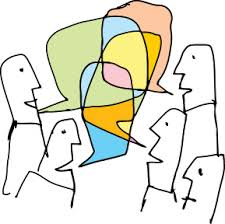 Responsibility for results remains but fiduciary responsibility stops with BS transfer
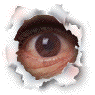 “Fiduciary Responsibility Wall”
Partner country’s Central Bank
Tax & 
non tax revenues (includes loans)
Foreign Exchange Reserves €
Treasury Account
EC External 
Assistance €
Policy Dialogue
Policy Dialogue
Conditions for
Disbursement (eligibility 
Assessment):
Pre-conditions possible
(i) General Conditions
(ii) Specific Conditions
State Budget implementation according to the partner country's PFM System,  and implementation of reforms and development strategy
13
[Speaker Notes: Attention: animated slide: First illustrate the total chain of flow of money (to complement the explanation of the previous slide): from EC to Central Bank if disbursement conditions pre-agreed with Govt are satisfied, then transfer by CB to National Treasury at exchange rate agreed in Financing Agreement. The BS money thus goes into the National treasury account exactly in the same way as any other fiscal and non fiscal revenues. It is totally fungible. It is executed using national budgetary procedures. In effect there is a Chinese wall between the funds transferred to the CB and what then happens to the BS funds (black line).
Black line, Eye and first red arrow: It is important to underline here that the responsibility of the Commission is limited to verifying that (i) the conditions for fund disbursement have been respected and (ii) the funds transferred in forex to the Central Bank have been transferred to the National Treasury of the partner country at the XR specified in the FA. The EC’s responsibility goes no further: this is where the EC’s ‘fiduciary responsibility’ stops. (this is in contrast to project aid where the EC’s fiduciary responsibility is total). The reason is because BS is disbursed against prior (general) conditions of eligibility (ie stable macro situation, sector policy commitment, and a commitment to a credible and appropriate programme to strengthen PFM systems) and, for the Variable Tranche, against specific conditions related to prior performance. In short, BS is disbursed because of what has already been achieved by the partner government and not with the purpose of ensuring that specific projects or programmes are implemented. Once resources are transferred, they no longer belong to the EC and therefore do not need to be overseen or audited by the EC.  
Second red arrow: However, the EC retain responsibility for ensuring positive developmental outcomes/ results. They therefore must ensure firstly that BS resources are actually transferred into the Treasury Account (and not to other public sector accounts or to the private sector). Secondly, they must ensure that the budget implementation process occurs in conformity with national legislation and in a manner consistent with the national strategy. For this reason, there is an ongoing dialogue over the process of budget execution and over the quality of results achieved. For the same reason, successive tranches of SBS (ie for future years) are structured so as to generate incentives to achieve positive results. What is then much more important is the continuous monitoring by the EC of the budget execution: this is where the managing of the BS takes its full significance because it requires monitoring of how the Govt plans its budget, executes it, and what results it achieves in so doing: in short policy dialogue and macro-eco/financial/sector/including institutional monitoring (link to the seven assessment areas for SPD and the four eligibility criteria for BS that will be seen in module 3). This area is the EC’s (shared) responsibility for results.]
Fiduciary risk
Fiduciary risk includes situations where:
Funds are not spent for the purposes set out in the budget
Significant government activities are not covered by the budget
Insufficient reliable and timely information on budget execution
Practices do not match rules (non compliance)

	 Accountability concept rather than a legal concept
14
[Speaker Notes: Fiduciary risk is a requirement that funds be used for the purposes intended (correct use of resources). Fiduciary responsibility is an ‘obligation to act to protect the providers of the funds against the possibility that the funds are misused or stolen’, i.e. not used for guns instead of butter.
Fiduciary risk does not include ‘value for money’ or any other efficiency objective although it is often interpreted as including issues of efficiency, effectiveness, efficacy and value for money. This is strictly speaking not included in the concept.
The three types of risks (misappropriation, misallocation and inefficiencies have a degree of kinship with the three level of PEM: overall expenditure control, strategic allocation and operational management (see Alan Schick)
Fiduciary Risk can be split into (i) inherent risks (i.e. behavioural factors, “bad intentions”), and (ii) control risks (i.e. (unintended) system factors, “bad systems”).

 For EC’s BS the main issue is really the management and the monitoring of the fiduciairy risk and of the value for money (including efficiency, effectiveness issues) issues. This is why the continuous reporting on PFM development has now become a routine requirement of all EC Delegations]
BS funds are in most cases non-targeted and non-traceable
15
[Speaker Notes: Various (small) rivers have contributed to this water fall (= domestic revenues and various BS donors). In the fall, the origin of the water can not be traced. (= fungibility).  In the fall some on the water evaporates (inefficiency of use of funds), while after the fall some of the water deviates from the main stream (see right bottom; that may represent corruption. But who’s money is that?).]
BS and the Government fiscal constraint
K + R+ r(D-1) = T + Grants + ∆(D)
BS €
K: 	: Capital Expenditure
R: 	: Recurrent Expenditure
r(D-1): Debt servicing (interest payment)
T	: Domestic resources (tax and non tax)
∆(D)	: Borrowing
16
Budget support’s four eligibility criteria
Stability oriented macro-economic policy
Relevant and credible PFM reform programme
Publication of the budget (transparency and oversight of the budget)
Relevant and credible national/sector development strategy
Have to be satisfied at all times 
(Signature of financing agreement and EU funds disbursement)
17
[Speaker Notes: Definition: Budget transparency is the full disclosure of all relevant fiscal information in a timely and systematic manner.
Why is it important for BS?
Key element of good governance: domestic accountability requires public availability of comprehensive, timely and reliable budgetary information
Allows control bodies (Parliament, auditors, media, civil society) to hold policy makers accountable for the collection and use of public resources
PFM: Function:  To implement public finance policies
Objectives:
 Fiscal discipline
 Allocation of resources according to policy objectives
 Efficient public service delivery and resource management 
Instrument: 
The budget
 Preparation
 Execution (Expend., revenue)
 Monitoring ,accounting, reporting
External audit]
Rationale
National/sector Public policies: Effectiveness of BS will depend on relevance and credibility of the policy its supports.

Macroeconomic stability: More conducive to inclusive and sustainable growth, key to effective and efficient financial programming & budget management and to sustained funding of poverty reduction policies.

Public financial management: sound PFM system essential for implementation of public policies and achievement of development objectives.
       
Transparency and oversight of the budget: key element of good governance, domestic accountability on and scrutiny of  the budget
18
How and when to assess the eligibility criteria
Eligibility criteria are not a threshold: what matters is demonstrating progress (dynamic approach)
Eligibility has to be demonstrated before signing the BS contract and paying the first fixed tranche
Progress has to be demonstrated for every single payment (fixe and variable tranches) thereafter and for each eligibility criterion
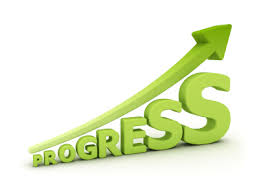 19
Effective implementation of Public Policies
Macroeconomic
 policy
Public Finance 
Management
Objectives
 Macroeconomic stability and fiscal sustainability
 Sustainable and inclusive growth

Instruments 
 Monetary and exchange rate policy
 Fiscal Policy
Domestic revenue mobilisation policy
Public expenditures policy
Debt policy
Function: 
Manage Funds to implement public policies
Objectives:
Financial compliance
Fiscal discipline
Allocation of resources according to policy objectives
Efficient public service delivery
Instrument: 
National budget  Preparation, execution, monitoring, accounting, reporting, external audit
Budget
Domestic Revenue Mobilisation
Public Expenditure
Financing: loans & grants, including BS
Transparency and Oversight
20
[Speaker Notes: Explain:
Policies:
Macroeconomic policy is part of public policies
Public Finance Policy (fiscal) is an instrument of macroeconomic policy (but also of public policies, together with regulations)
   Public Finance Management is the institutional setting  to implement fiscal policy and to provide the resources for the delivery of public goods and services
   The budget is the main tool of public finance management.

Eligibility criteria
Public policies : the credibility of public policies requires that the PFM is able to implement them according to the objectives that have been set.
Stable  macroframework: checks the macrofiancial sustainability of the policies. Note that fiscal discipline, an objective of PFM, is essential to maintain stability.
PFM: this eligibility criterion verifies the whole PFM framework, its functioning and its accountability.
Focus on revenue stabilisations assesses both domestic revenue policy (i.e. Taxation, non tax revenue, user fees, pricing of public goods), execution of the budget (effectiveness of revenue mobilisation )
Transparency and oversight: checks the mechanisms that ensure publicity and control of the budget.]
Scope for other considerations
Domestic Revenue Mobilisation
Democratic Governance
EU Fundamental Values
Fiscal and debt sustainability
Performance measurement: M&E capacities
Legal and regulatory framework
Sector coordination Framework
Risks
Country-donor coordination framework
Institutional Framework & capacities
21
[Speaker Notes: Sector coordination Framework: actors, rules and mechanisms of the decision making
Country-donor coordination framework: central and sub-national levels of government and non-government stakeholders]
2012 BS Guidelines: a revised approach of BS Programmes modalities: from BS programmes to BS Contracts
2008 Previous Guidelines
2012 Guidelines
Differentiation

Mutual responsibility and accountability

Fundamental Values
State Building Contract

Sector Reform Contracts

Good Governance and Development Contracts
General Budget support Programmes


Sector Budget Support Programmes
22
[Speaker Notes: Differentiation: adapt cooperation to specific country situations and developments commitments/objectives
Mutual responsibilities and accountabilities 
Choice among the 5 key development challenges to be addressed]
How does a BS Contract look like? I
A financing agreement including:

- Special conditions: signatories to the contract on behalf of Partner country and the European Commission

General Legal conditions: standards EU rules for all contracts in all partner countries

The annexe providing detailed terms and conditions for the implementation of the contract and disbursement of the contract of financial resources (technical and administrative provisions -TAPs):
23
How does a BS Contract look like? II
Technical and administrative provisions (TAPs): the operational core elements of the contracts

Overall amount of financial resources

Disbursement arrangements and timetable

General conditions for disbursement (adherence to Eligibility Criteria/fixed and variable tranches)

Specific conditions for disbursement (performance component/variable tranches)

Complementary actions (if any): capacity development component
24
Types of EU Budget Support
Good governance and development contracts (GGDC): aimed at promoting a national development strategy and national level reforms
Sector reform contracts   (SRC): aimed at strengthening implementation of sector policies and reforms and at improving service delivery 
State building contracts  (SBC): aimed at strengthening fragile states, ensuring vital state functions and basic public services and supporting transition towards democratic governance
25
Specific objectives of a GGDC
Improving financial capability of government to achieve (overall) policy objectives.
Fostering domestic accountability.
Strengthening national control mechanisms and core government systems.
Supporting broader reforms as regards: macroeconomic management, PFM, domestic revenue mobilisation,  public sector reform, legal & regulatory framework etc.
Addressing constraints to sustained and inclusive growth.
Improving public service delivery (i.e. in order to achieve MDGs/SDGs).
26
[Speaker Notes: - See pages 5 and 50 and annex 2 of the BS Guidelines 
The Guidelines do not make clear how – in the case of a GGDC - the overall objective of  “consolidation of democracy” can be translated into a specific objective.  
Note the difference between sustained growth and sustainable growth (see page 50). May be a slip of the pen?]
Specific objectives of a SRC
Improving governance and financial capability of government to achieve sector policy objectives. 
Promoting sector policies and reforms.
Improving service delivery and governance at sector level.
Support the State in its regulatory role
Addressing basic needs of the population.
Emphasis to be put on equitable access and quality of public service delivery. 
Financial additionality may be key feature of many SRCs.
Sectors/ministries could be linked for the purpose of a SRC, in case of coherent policy and budgetary and institutional framework.
27
[Speaker Notes: -   See pages 5, 6 and 50 and annex 2 of the BS Guidelines  
The BS guidelines do not make clear how – in the case of a SRC - the overall objective of  “consolidation of democracy” can be translated into a specific objective.  
Explain link between SRC and Sector Wide Approaches
Sectors/ministries could be linked for the purpose of a SRC, provided there is a coherent policy, budgetary and institutional framework.
Explain institutional challenges when SRC is covering various ministries and institutions.
Discuss financial additionality in detail (see page 6 of the Guidelines) and explain (fundamental) difference between concept of additionality and earmarking.]
Specific objectives of a SBC
SBC to be used to help fragile partner countries:
to improve financial capability of Government to restore peace and macro-eco. stability and to achieve short-term policy objectives; 
to ensure vital state functions;
to support the transition towards development and democratic governance.

SBC to be based on forward looking political commitment and on institutional reforms (not on track records). 
SBC requires a strong political and policy dialogue.
28
[Speaker Notes: See pages 6 and 50 and annex 2 of the BS Guidelines 
Vital state functions: provision of peace and security, payment of civil service salaries, provision of core administrative functions and minimum basic services. 
- The Guidelines do not make clear how the transition towards democratic governance can be supported. May be it is assumed that promotion of development and strengthening vital state functions will pave the way for democratic governance.]
Choice of contract
Specific objectives and expected results will determine type of contract.
Content of the policy dialogue, the performance indicators and the disbursement conditions will be determined by objectives and expected results. 
A GGDC and SRCs have their own specific objectives and may be provided simultaneously in one country.
SBCs are generally not combined with other forms of BS. SBS prepares the ground for future GGDC and/or SRC.
29
[Speaker Notes: See par. 2.3.1 of part II of the BS Guidelines]
Specificities/expected benefits of BS - I
Make the national budget and the policy dialogue with the partner country important
Help partners to implement their policies through the Budget and to build sustainable, accountable institutions
Use of partner country (PC) public finance management systems (planning, management and use of funds, monitoring, reporting, Internal control and auditing done by PC governments)
Respect domestic ownership/responsibility
Align aid with national priorities, plan and processes
Focus on results
30
[Speaker Notes: 􀂾 Increased ownership. Since budget support is based on the principle of supporting a partner country’s policies and strategies through its budget, it can be expected to increase ownership of the development process by partner countries – in particular because it gives partner govts direct control over resources. With increased accountability not just to donor but to Parliament, national Assembly, national media: BS helps to initiate a debate on the way public monies are used and what they are used for.
􀂾 Improved domestic accountability. Since budget support funds flow through the government accounts and budget, governments can in principle be held to account for the use made of these resources. The availability of information on the budget as the whole has the potential of increasing domestic accountability, especially with respect to results/outcomes (see below). This accountability comes from the increased transparency in the budget, the role of parliament in the budget (in particular finance committees), and the internal and external control associated with the budget.
􀂾 Alignement: The integration of budget support within the budget enables donors to support the overall govt programme and thus the priorities set by the Govt. It also enables donors to focus on the big picture – the whole budget which they are directly or indirectly supporting. By focusing on the overall picture we avoid the possibility of creating “islands of perfection” without addressing more systemic and fundamental issues, such as ensuring prioritised, results-oriented, national programmes. The potential for having a greater overall impact is therefore present.
􀂾 Greater harmonisation of donor practices and alignment with government procedures. Budget support by focusing support on national or sectoral policies and strategies creates incentives for harmonisation  amongst donors. Furthermore, by its use of the partner country’s procedures it leads to alignment with those procedures.
Prescriptive to result based: Traditional policy-based conditionality has frequently not looked at what is happening to potential beneficiaries and target groups. Linking  BS to results shifts the policy dialogue and encourages both donors and beneficiary countries to look at the actual results of their actions, thus taking their commitments on aid effectiveness seriously.]
Specificities/expected benefits of BS - II
Improved aid efficiency (lasting effect) 
A  more stable macro-economic framework and a more coherent framework for public policy & budget (allocative efficiency of public expenditures) 
Improve capacity development (portfolio approach)
Higher funding for public services
Limits:
Deserves proper policy dialogue, design and predictability, and efficient risk management
Risks of limiting factors: too many conditions and safeguards, micro management and intrusive conditions, earmarking/targeting of BS funds...
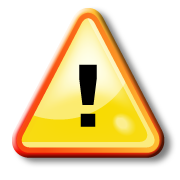 31
[Speaker Notes: The selection of  the support approach and the funding modality  can be compared to an investor’s decision: it aims at maximising the return, not the financial return in this case, but the return in terms of development of the partner.  This slide highlights  development returns that can potentially be expected from BS.

􀂾 Improved capacity development. Budget support does not rely on the use of parallel and often costly management structures outside, with their own staffing arrangements and management procedures, which are outside government structures. Instead it focuses on using existing government structures and procedures, especially those in the area of public financial management. Use of government systems may not always be easy, but budget support focuses the attention of partner countries and donors on improving these systems, so that once donor support diminishes, or indeed is no longer available, the improvements to capacity that come from using government procedures remain.
􀂾 Increased efficiency and sustainability. The fact that budget support is integrated into the public financial management procedures of a country improves the possibility of a lasting effect of the aid. One can expect that the effect comes through the increased ownership, efficient use of resources (including the fact that budget support is de facto untied aid), increased coherence, and improved capacity development mentioned above.
􀂾 A more stable macroeconomic framework. Since budget support provides resources to the budget and the balance of payments, it contributes to helping a country establish and/or preserve a stability-oriented macroeconomic framework. On the internal (budget) side this is seen either through increased expenditures that are fully financed, or through a reduction in financing needs (or some combination of the two) and an improvement in the net position of the government at the central bank. Similarly, on the external (balance of payments) side it is seen through increased imports that are fully financed, or through a reduction in financing needs for imports (or some combination of the two) and a building-up of foreign exchange reserves.  non inflationary financing
􀂾 A better framework of public policy and public expenditure. Budget support by integrating donor support into the budget of a country offers the potential for improving the framework of public policy and public expenditure, notably through its focus on public financial management. This improved framework may be felt in all areas – public financial management, tax policy, regulatory environment, and macroeconomic management.
􀂾 Increased coherence. Budget support, by bringing “on-budget” what was often “off-budget”, increases the potential for achieving a more coherent mix between sectors; between capital and recurrent spending; and within recurrent spending between salaries, and non-salary costs. In contrast with a multiplicity of donor projects, those managing public expenditure often do not have information on expenditures taking place and the liabilities being created.
􀂾 Higher financing available for public services: less on projects and thus on investments, more on functioning of services although the Govt may opt to increase investments but then at least it will be with use of own procedures
􀂾 Lower transaction costs. Without the need for project management units, by putting money through  national processes, and by adopting common reporting procedures the transaction costs of delivering aid as budget support are potentially lower than other forms of aid. The costs associated with delivering aid in terms of identifying, negotiating, and implementing budget support will in most cases be lower than supplying aid in other forms.
But in reality can be a large gap between potential and reality:Fear of risks leads to..
Multiplicity of conditions
Micro-management/ Intrusive Conditionality
Specific requirements for earmarking, reporting, auditing
Initial objectives & underlying principles forgotten
Key issue: design of budget support
Key lesson: need to manage risks in a way that doesn't’t undermine too much the attainment of the objectives and donors need to use BS benefits to the full: many donors are actually scared of doing BS and put lots of safeguards in that undermine the benefits of BS.]
The Intervention logic of BS contracts
A stylised presentation of the causal link between actions and results.
A BS contract:
should be part of a broader intervention logic of the supported Partner Country’s national/sector policy
consists of several kind of inputs that complement those of the government
aims at contributing to the outputs of the partner country’s government policy and/or action while these outputs should contribute to higher development goals (outcomes and impacts)

The intervention logic of the BS contracts and that of the government policy are combined.
32
Intervention Logic of Budget Support
Policy
F
unds
Capacity
Disbursement
BS Inputs
development
dialogue
conditions
Improved relations between
Direct
Improved relations between
external support (ODA) and 
National budget
output
s
ODA and public policy
process
es
Induced
Improved
Strengthened public
Improved public
output
s
service delivery
public policies
sector institutions
Improved PFM 
Systems and public
spending
Beneficiary positive responses to improved public management, governance and public service delivery
Outcome
s
Empowerment and
Sustainable
Poverty
Impac
t
social inclusion
economic growth
reduction
33
[Speaker Notes: It is very important to understand that in the case of Budget Support, the EU provides inputs that complement those of the government and other development partners and are meant to support the government policy and priorities. Therefore, the intervention logic of the BS programme and that of the government policy are combined. 
The inputs provided by the EU are not only the funding but also, and as important, the policy dialogue with the partner, the assistance to the development of its capacity, and the conditions of disbursement of the BS tranches. The “conditions of disbursement of the BS tranches” are effectively part of the inputs provided by the EU but in the sense that they are a key element around which the policy dialogue with the government/partner country is organised/structured on public policy, institutions, public spending and service delivery.
 The direct outputs can be organised in two groups. The first consists in the improved relations between external support and national budget. The second consists in the improved relations between the external assistance and the national policy processes.
The outputs induced by these direct outputs are strengthened public policies, strengthened institution, improved PFM, and improved delivery of public services.
The outcomes are the increase in uses of public services by the beneficiaries and the improved benefits they get from these services.
Finally, this should contribute positively to sustainable growth, poverty reduction and empowerment and social inclusion.]
Budget Support               Logical Framework
Inputs
Funds
Policy dialogue
Capacity building
Performance assessment
Outputs
Improved rapport between ODA & national budget and policy processes
ODA better aligned & harmonised
Higher on-budget ODA share
More predictable ODA
Higher share discretionary spending
Improved coordination & implementation
Lower ODA transaction costs
Induced Outputs
Improved public policies, sector institutions, spending and service delivery
Better macro-fiscal & budget management
Improved service delivery
Stronger PFM & procurement systems
Improved policy formulation & execution processes
Improved budgetary oversight
Better gover-nance
Outcomes
Beneficiary positive responses to public management and service delivery
Increased use of public services and enhanced resulting benefits
Increased business confidence and private investment
Improved competitiveness of the economy
Improved confidence of public in Govt performance
Impacts
Sustainable and inclusive growth & poverty reduction
Enhanced sustainable and inclusive economic growth
Reduction in income and non-income poverty
Empowerment and social inclusion of poor and disadvantaged groups
Other issues as in partnership framework
34
[Speaker Notes: It is very important to understand that in the case of Budget Support, the EU provides inputs that complement those of the government and other development partners and are meant to support the government policy and priorities. Therefore, the intervention logic of the BS programme and that of the government policy are combined. 
The inputs provided by the EU are not only the funding but also, and as important, the policy dialogue with the partner, the assistance to the development of its capacity, and the conditions of disbursement of the BS tranches. The “conditions of disbursement of the BS tranches” are effectively part of the inputs provided by the EU but in the sense that they are a key element around which the policy dialogue with the government/partner country is organised/structured on public policy, institutions, public spending and service delivery.
 The direct outputs can be organised in two groups. The first consists in the improved relations between external support and national budget. The second consists in the improved relations between the external assistance and the national policy processes.
The outputs induced by these direct outputs are strengthened public policies, strengthened institution, improved PFM, and improved delivery of public services.
The outcomes are the increase in uses of public services by the beneficiaries and the improved benefits they get from these services.
Finally, this should contribute positively to sustainable growth, poverty reduction and empowerment and social inclusion.

For budget support, present the logic of intervention in line with the elements provided in Chapter 2.3.3 and Annex 2 of the Budget Support Guidelines. Explain briefly how the financial transfer together with policy dialogue and possible complementary support is expected to contribute effectively to improved outputs, outcomes and ultimately impact.]
Th	ank you for your attention
35